3
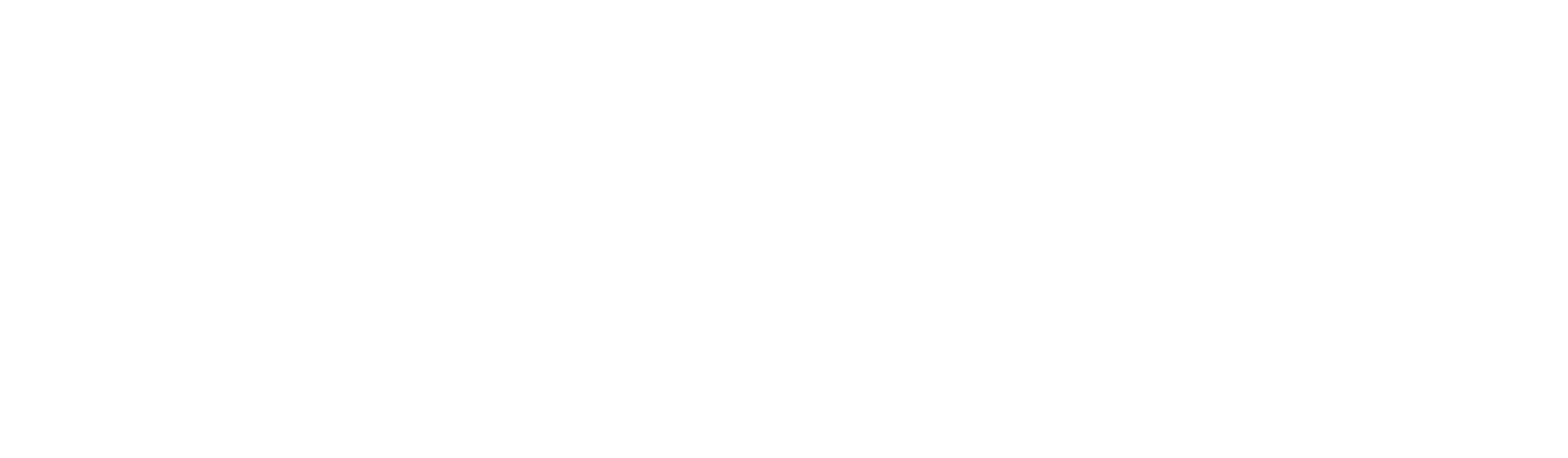 4
[Speaker Notes: Need to add social icons]
5
6